Marked K-bjelke
Nøkkeltall
Omsetning K-produkter 2019 ca NOK 100 mill.
Volum ca 16 000 m³ ferdig vare.
Volum ved oppstart i 2003 ca 3 000 m³.
Hele volumet selges på det norske markedet.
Industrikunder ( element, takstol, modul o.l.)
Ulike entreprenører og byggefirma via byggevarekjedene.
2
Hvorfor bruke K-produkter?
Unik retthet og stabilitet
Stor styrke
Unngår vridninger og andre deformasjoner ved nedtørking
Miljøvennlig
Lokalt råstoff - norsk produksjon
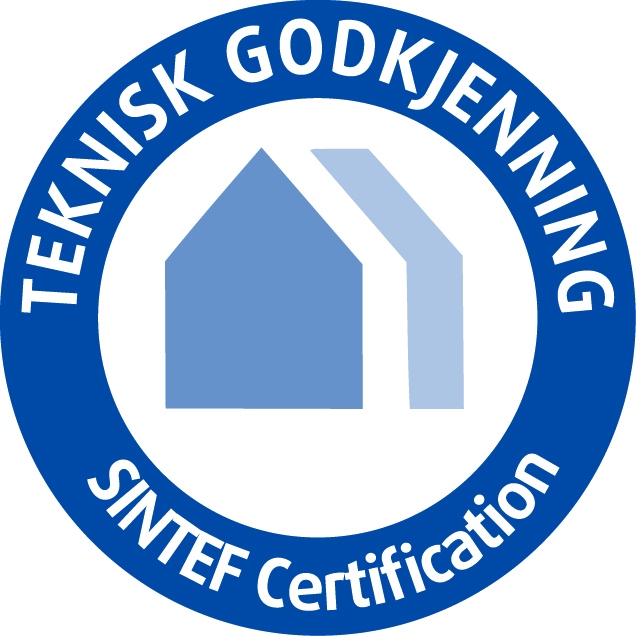 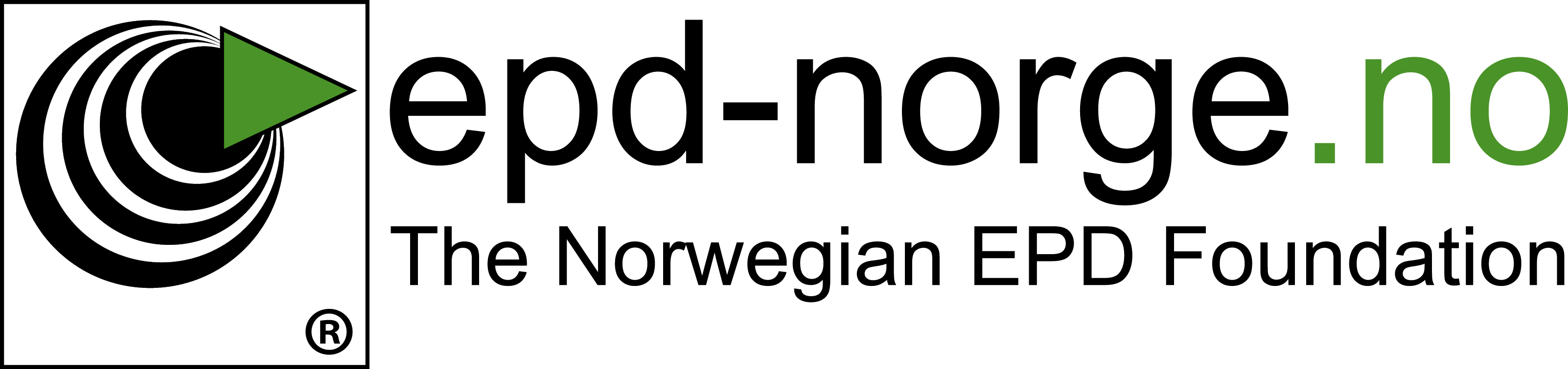 TG 2365
3
Utfordringer og muligheter
Økende kundekrav er vår styrke
Skreddersøm
Økende grad av ferdigstillelse
Markedsstyrt standard > bransjestandard
Precut / ferdige løsninger minimerer miljø- og HMS problem
Mindre transport
Kortere byggetid
Mindre svinn
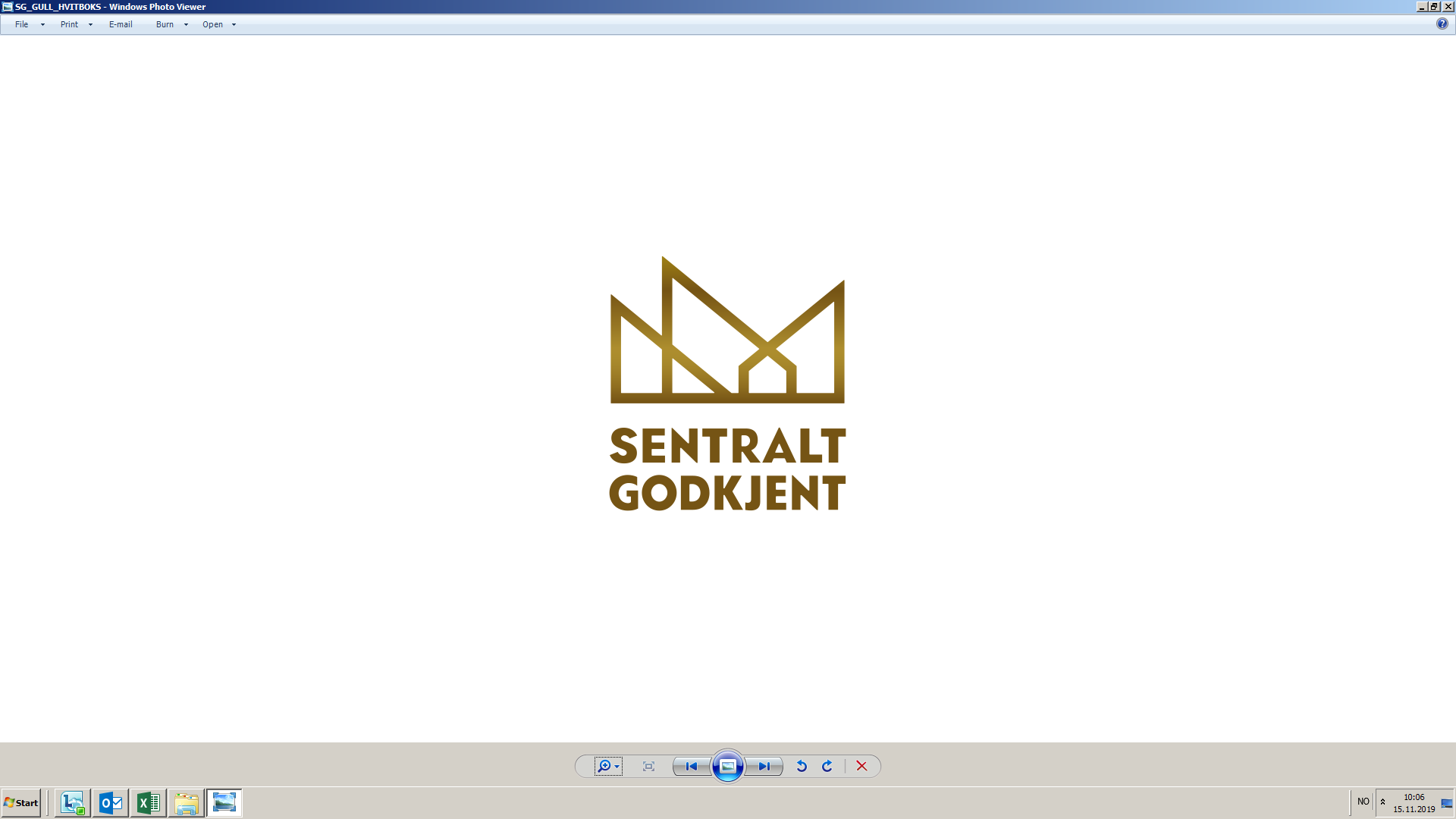 4
Innovasjon
Nye prosesser og tekniske muligheter flytter grenser
K-bjelke PLUS ble lansert 2017. 
Bjelkelag 4,70 m
Lamineringslinje ombygd 2018
Økt kapasitet
Redusert svinn
Nye / bedre produkt
K-stender fra C18 til C24
5
K-bjelke Plus lansert i 2017-ny teknologi gir sterkere bjelke / lengre spenn
6
Verdens sterkeste bjelke..?
7